1/9/2014
Alamdari, MD, Endocrinology and Metabolism
1
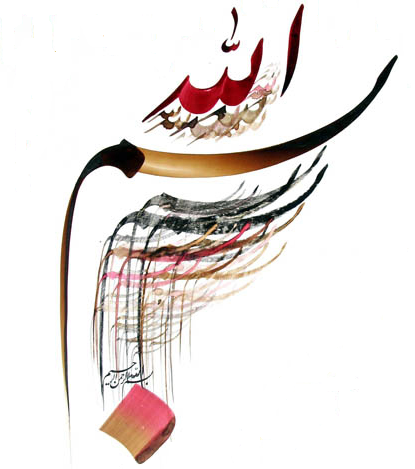 Perioperative management of Diabetes Mellitus
SH. ALAMDARI, MD
ASSOCIATE PROFESSOR OF ENDOCRINOLOGY AND METABOLISM
SBMU, RIES
1/9/2014
Alamdari, MD, Endocrinology and Metabolism
3
Objectives
General considerations
Key elements of the initial assessment 
Preoperative laboratory investigations
Effect of surgery on glucose control
General Goals of Glycemic Control
Glycemic targets
Early Perioperative Phase
Scenario 1: Type 2 diabetes treated with diet alone
Scenario 2: Type 2 diabetes treated with oral hypoglycemic agents
Scenario 3: Type 1 or insulin treated type 2 diabetes
1/9/2014
Alamdari, MD, Endocrinology and Metabolism
4
Timing of procedure
Scenario 4: Long and complex procedures for type 1 or insulin treated type 2 diabetes
Glucose insulin potassium infusion
Separate insulin and glucose intravenous solutions
Late Postoperative Phase
Sliding Scale Development
Glucocorticoid therapy 
Hyperalimentation
Glycemic control and intensive insulin therapy in critical illness
1/9/2014
Alamdari, MD, Endocrinology and Metabolism
5
1 General Considerations
It is estimated that a diabetic patient has a 50 percent chance of requiring surgery in his or her lifetime [ 2 ], and the proportion of surgical patients who have diabetes is close to 20 percent [ 3 ].
Root HF. Preoperative medical care of the diabetic patient. Postgrad Med 1966; 40:439.
Clement S, Braithwaite SS, Magee MF, et al. Management of diabetes and hyperglycemia in hospitals. Diabetes Care 2004; 27:553.
1/9/2014
Alamdari, MD, Endocrinology and Metabolism
6
Careful assessment of diabetic patients prior to surgery is required because of their complexity and high risk of coronary heart disease, which may be relatively asymptomatic compared to the nondiabetic population.
1/9/2014
Alamdari, MD, Endocrinology and Metabolism
7
Diabetes mellitus is also associated with increased risk of perioperative infection and postoperative cardiovascular morbidity and mortality [ 4,5 ].
Malone DL, Genuit T, Tracy JK, et al. Surgical site infections: reanalysis of risk factors. J Surg Res 2002; 103:89.
Lee TH, Marcantonio ER, Mangione CM, et al. Derivation and prospective validation of a simple index for prediction of cardiac risk of major noncardiac surgery. Circulation 1999; 100:1043.
1/9/2014
Alamdari, MD, Endocrinology and Metabolism
8
One key aspect of the perioperative management is glycemic control; complex interplay of the operative procedure, anesthesia, and additional postoperative factors such as sepsis, disrupted meal schedules and altered nutritional intake, hyperalimentation, and emesis can lead to labile blood glucose levels.
1/9/2014
Alamdari, MD, Endocrinology and Metabolism
9
A rational approach to diabetes mellitus management allows the clinician to anticipate alterations in glucose and improve glycemic control perioperatively [ 6 ].
Jacober SJ, Sowers JR. An update on perioperative management of diabetes. Arch Intern Med 1999; 159:2405.
1/9/2014
Alamdari, MD, Endocrinology and Metabolism
10
Assessment of cardiac risk is essential in patients with diabetes [ 5 ]. 
Other associated conditions, such as hypertension, obesity, chronic kidney disease, cerebrovascular disease, and autonomic neuropathy need to be assessed prior to surgery as these conditions may complicate anesthesia and postoperative care.
Lee TH, Marcantonio ER, Mangione CM, et al. Derivation and prospective validation of a simple index for prediction of cardiac risk of major noncardiac surgery. Circulation 1999; 100:1043.
1/9/2014
Alamdari, MD, Endocrinology and Metabolism
11
2 Key elements of the initial assessment
Determination of the type of diabetes, since type 1 diabetes patients are at much higher risk of diabetic ketoacidosis
Long-term complications of diabetes mellitus, including retinopathy, nephropathy, neuropathy, autonomic neuropathy, coronary heart disease, peripheral vascular disease, hypertension
1/9/2014
Alamdari, MD, Endocrinology and Metabolism
12
Assessment of baseline glycemic control, including frequency of monitoring, average blood glucose levels, range of blood glucose levels, hemoglobin A1C levels
Assessment of hypoglycemia, including frequency, timing, awareness, and severity
1/9/2014
Alamdari, MD, Endocrinology and Metabolism
13
Detailed history of diabetes therapy, including insulin type, dose, and timing
Other pharmacologic therapy, including type of medication, dosing, and specific timing
1/9/2014
Alamdari, MD, Endocrinology and Metabolism
14
Characteristics of surgery, including when the patient must stop eating prior to surgery, type of surgery (major or minor), timing of the operative procedure, and duration of the procedure
1/9/2014
Alamdari, MD, Endocrinology and Metabolism
15
Type of anesthetic, including epidural versus general anesthesia (epidural anesthesia has minimal effects on glucose metabolism and insulin resistance) [ 9 ]
Brandt M, Kehlet H, Binder C, et al. Effect of epidural analgesia on the glycoregulatory endocrine response to surgery. Clin Endocrinol (Oxf) 1976; 5:107.
1/9/2014
Alamdari, MD, Endocrinology and Metabolism
16
3 Preoperative laboratory investigations
a baseline electrocardiogram: ECG abnormalities, such as abnormal q waves suggestive of previous myocardial infarction
assessment of renal function: chronic kidney disease are risk factors for major postoperative cardiac events.
1/9/2014
Alamdari, MD, Endocrinology and Metabolism
17
Hemoglobin A1C levels: 
determination of chronic glycemic control
determining adequacy of current glycemic management
elevated A1C levels may predict a higher rate of postoperative infections. 
Dronge AS, Perkal MF, Kancir S, et al. Long-term glycemic control and postoperative infectious complications. Arch Surg 2006; 141:375.
1/9/2014
Alamdari, MD, Endocrinology and Metabolism
18
Baseline glucose levels: help to stratify risk for postoperative wound infections
Elevated preoperative glucose levels (>200 mg/dL [>11 mmol/L]) were associated with deep wound infections in a case control study. 
Trick WE, Scheckler WE, Tokars JI, et al. Modifiable risk factors associated with deep sternal site infection after coronary artery bypass grafting. J Thorac Cardiovasc Surg 2000; 119:108.
1/9/2014
Alamdari, MD, Endocrinology and Metabolism
19
4 EFFECT OF SURGERY ON GLUCOSE CONTROL
Surgery and general anesthesia cause a neuroendocrine stress response with release of counterregulatory hormones such as epinephrine, glucagon, cortisol, and growth hormone, and of inflammatory cytokines such as interleukin-6 and tumor necrosis factor-alpha.
1/9/2014
Alamdari, MD, Endocrinology and Metabolism
20
These neurohormonal changes result in metabolic abnormalities including insulin resistance, decreased peripheral glucose utilization, impaired insulin secretion, increased lipolysis and protein catabolism, leading to hyperglycemia and even ketosis in some cases [ 12-21 ].
1/9/2014
Alamdari, MD, Endocrinology and Metabolism
21
The magnitude of counterregulatory hormone release varies per individual and is influenced by: 
the type of anesthesia (general anesthesia is associated with larger metabolic abnormalities as compared to epidural anesthesia), 
the extent of the surgery (cardiovascular bypass surgery resulting in significantly higher degree of insulin resistance), and 
additional postoperative factors such as sepsis, hyperalimentation, and steroid use.
1/9/2014
Alamdari, MD, Endocrinology and Metabolism
22
The hyperglycemic response to these factors may be attenuated by the lack of caloric intake during and immediately after surgery, making the final glycemic balance difficult to predict.
1/9/2014
Alamdari, MD, Endocrinology and Metabolism
23
Brandt, MR, Kehlet, H, Faber, O, Binder, C. C-peptide and insulin during blockade of the hyperglycemic response to surgery by epidural analgesia. Clin Endocrinol 1979; 6:167.
Clarke RS. The hyperglycaemic response to different types of surgery and anaesthesia. Br J Anaesth 1970; 42:45.
Clarke RS, Johnston H, Sheridan B. The influence of anaesthesia and surgery on plasma cortisol, insulin and free fatty acids. Br J Anaesth 1970; 42:295.
Russell RC, Walker CJ, Bloom SR. Hyperglucagonaemia in the surgical patient. Br Med J 1975; 1:10.
Aärimaa M, Slätis P, Haapaniemi L, Jeglinsky B. Glucose tolerance and insulin response during and after elective skeletal surgery. Ann Surg 1974; 179:926.
Wright PD, Henderson K, Johnston ID. Glucose utilization and insulin secretion during surgery in man. Br J Surg 1974; 61:5.
Lattermann R, Carli F, Wykes L, Schricker T. Perioperative glucose infusion and the catabolic response to surgery: the effect of epidural block. Anesth Analg 2003; 96:555.
Schricker T, Gougeon R, Eberhart L, et al. Type 2 diabetes mellitus and the catabolic response to surgery. Anesthesiology 2005; 102:320.
Gavin LA. Perioperative management of the diabetic patient. Endocrinol Metab Clin North Am 1992; 21:457.
Kennedy DJ, Butterworth JF 4th. Clinical review 57: Endocrine function during and after cardiopulmonary bypass: recent observations. J Clin Endocrinol Metab 1994; 78:997.
1/9/2014
Alamdari, MD, Endocrinology and Metabolism
24
5 GENERAL GOALS OF GLYCEMIC CONTROL
Maintenance of fluid and electrolyte balance
Prevention of ketoacidosis: Uncontrolled diabetes can lead to volume depletion from osmotic diuresis, and life-threatening conditions such as diabetic ketoacidosis (DKA) or nonketotic hyperosmolar state (NKH).
Avoidance of marked hyperglycemia
Avoidance of hypoglycemia
1/9/2014
Alamdari, MD, Endocrinology and Metabolism
25
Patients with type 1 diabetes mellitus are insulin deficient and are prone to developing ketosis and acidosis. 
A common mistake is to manage these patients like type 2 diabetes patients who are not ketosis prone and, for example, hold long-acting insulin if the glucose level is not "too elevated" with the consequent risk of ketoacidosis.
1/9/2014
Alamdari, MD, Endocrinology and Metabolism
26
Type 2 diabetes patients are susceptible to developing NKH that may lead to severe volume depletion and neurologic complications, and they may develop ketoacidosis in the setting of extreme stress.
1/9/2014
Alamdari, MD, Endocrinology and Metabolism
27
It is a long-standing clinical observation that patients with diabetes are more susceptible to infection [ 3 ]. 
In addition, observational studies show an association between hyperglycemia in the immediate postoperative period and an increased risk of postoperative infection [ 22 ].
1/9/2014
Alamdari, MD, Endocrinology and Metabolism
28
However, whether or not hyperglycemia imposes an independent risk for infection is an unresolved question.
Clement S, Braithwaite SS, Magee MF, et al. Management of diabetes and hyperglycemia in hospitals. Diabetes Care 2004; 27:553.
King JT Jr, Goulet JL, Perkal MF, Rosenthal RA. Glycemic control and infections in patients with diabetes undergoing noncardiac surgery. Ann Surg 2011; 253:158.
1/9/2014
Alamdari, MD, Endocrinology and Metabolism
29
Nevertheless, hyperglycemia can cause volume and electrolyte disturbances mediated by osmotic diuresis and may also result in caloric and protein loss in under-insulinized patients. 
These are undesirable in postoperative patients and should be avoided.
1/9/2014
Alamdari, MD, Endocrinology and Metabolism
30
Hypoglycemia is another potentially life-threatening complication of poor perioperative metabolic control. 
Even a few minutes of severe hypoglycemia (ie, serum glucose concentration <40mg/dL [2.2 mmol/L]) can be harmful, possibly inducing arrhythmias, other cardiac events, or transient cognitive deficits.
1/9/2014
Alamdari, MD, Endocrinology and Metabolism
31
Hypoglycemia and subsequent neuroglucopenia can be difficult to detect in sedated patients postoperatively.
1/9/2014
Alamdari, MD, Endocrinology and Metabolism
32
6 Glycemic targets
Beyond avoidance of marked hyperglycemia and hypoglycemia, it is less clear as to how "tight" glucose control needs to be perioperatively. 
There is a paucity of controlled trials on the benefits and risks of "loose" or "tight" glycemic control in these patients, with the exception of patients in the intensive care unit or who have had an acute MI.
1/9/2014
Alamdari, MD, Endocrinology and Metabolism
33
Some studies show that achieving normoglycemia (80 to 110 mg/dL [4.4 to 6.1 mmol/L]) in cardiac surgery patients or those requiring postoperative surgical ICU settings may reduce mortality. 
However, subsequent trials in mixed surgical and medical ICU patients have failed to show a benefit of such intensive control.
1/9/2014
Alamdari, MD, Endocrinology and Metabolism
34
In addition, the vast majority of the patients in these studies were not previously known to have diabetes, but developed postoperative hyperglycemia during the course of their ICU care. 
A subgroup analysis of two randomized trials assessing tight control in the ICU setting raised the possibility that the apparent benefits of tight control may not extend to patients with known diabetes [ 23 ].
1/9/2014
Alamdari, MD, Endocrinology and Metabolism
35
Thus, the current optimal target for glucose in postoperative patients remains unclear. 
Van den Berghe G, Wilmer A, Milants I, et al. Intensive insulin therapy in mixed medical/surgical intensive care units: benefit versus harm. Diabetes 2006; 55:3151.
1/9/2014
Alamdari, MD, Endocrinology and Metabolism
36
These preliminary findings highlight the need for prospective studies to determine the optimal target glucose for patients with known diabetes and for patients undergoing ambulatory surgery or surgical procedures that do not require critical care [ 24 ].
The lack of clear evidence on how tightly to control glucose levels perioperatively in patients with diabetes is reflected in the varying glucose targets recommended by different guidelines [25,26 ]. 
Joshi GP, Chung F, Vann MA, et al. Society for Ambulatory Anesthesia consensus statement on perioperative blood glucose management in diabetic patients undergoing ambulatory surgery. Anesth Analg 2010; 111:1378.
Canadian Diabetes Association 2008 Clinical Practice Guidelines for the prevention and management of diabetes in Canada. Can J Diabetes 2008; 32:S71.
Moghissi ES, Korytkowski MT, DiNardo M, et al. American Association of Clinical Endocrinologists and American Diabetes Association consensus statement on inpatient glycemic control. Diabetes Care 2009; 32:1119.
1/9/2014
Alamdari, MD, Endocrinology and Metabolism
37
Despite some variability in proposed targets, these published guidelines collectively propose attempting to achieve "reasonable" normoglycemia in a majority of surgical patients with, if possible, a majority of glucose readings below 180 to 200 mg/dL (<10 to 11 mmol/L).
1/9/2014
Alamdari, MD, Endocrinology and Metabolism
38
The American Diabetes Association has endorsed fasting glucose goals of 140 mg/dL (7.8 mmol/L) for general hospitalized patients, with random glucose readings <180 mg/dL (10 mmol/L) [ 26,27 ].
Moghissi ES, Korytkowski MT, DiNardo M, et al. American Association of Clinical Endocrinologists and American Diabetes Association consensus statement on inpatient glycemic control. Diabetes Care 2009; 32:1119.
American Diabetes Association. Standards of medical care in diabetes--2013. Diabetes Care 2013; 36 Suppl 1:S11.
1/9/2014
Alamdari, MD, Endocrinology and Metabolism
39
These recommendations are indirectly supported by an observational study of 531 patients admitted to a surgical and medical ICU, 523 of whom underwent analysis of their glycemic control [28 ]. 
Regression models from that analysis suggest that there is an association between lower glucose levels (less than 200 mg/dL [<11 mmol/L]) among critical care patients and lower mortality.
Glycemic targets must take into account the individual patient's situation and whether these goals can be safely achieved within each individual hospital system. 
Finney SJ, Zekveld C, Elia A, Evans TW. Glucose control and mortality in critically ill patients. JAMA 2003; 290:2041.
1/9/2014
Alamdari, MD, Endocrinology and Metabolism
40
7 EARLY PERIOPERATIVE PHASE
Several strategies exist to maintain target range glucose levels perioperatively, but there is no consensus as to the optimal strategy [ 24 ]. 
Most protocols for insulin administration are formulated by expert opinion and personal experience. 
The strategies described below, while sensible, have not been proven to optimally reduce outcomes of morbidity, mortality, and hospital length of stay.
Joshi GP, Chung F, Vann MA, et al. Society for Ambulatory Anesthesia consensus statement on perioperative blood glucose management in diabetic patients undergoing ambulatory surgery. Anesth Analg 2010; 111:1378.
1/9/2014
Alamdari, MD, Endocrinology and Metabolism
41
Ideally, all patients with diabetes mellitus should have their surgery as early as possible in the morning to minimize the disruption of their management routine while being nil per os.
1/9/2014
Alamdari, MD, Endocrinology and Metabolism
42
8 Scenario 1: Type 2 diabetes treated with diet alone
Generally, patients with type 2 diabetes managed by diet alone do not require any therapy perioperatively. 
Supplemental short-acting insulin (eg, regular, lispro, aspart or glulisine) may be given as a subcutaneous sliding scale in patients whose glucose levels rise over the desired target.
1/9/2014
Alamdari, MD, Endocrinology and Metabolism
43
Blood glucose levels should be checked preoperatively and soon after the surgery. 
Intravenous solutions do not require dextrose if insulin is not given.
1/9/2014
Alamdari, MD, Endocrinology and Metabolism
44
9 Scenario 2: Type 2 diabetes treated with oral hypoglycemic agents
Patients with type 2 diabetes who take oral hypoglycemic drugs or noninsulin injectables are advised to continue their usual routine of antidiabetic medications until the morning of surgery.
1/9/2014
Alamdari, MD, Endocrinology and Metabolism
45
On the morning of surgery, they should hold their oral hypoglycemic and noninsulin injectable drugs.
1/9/2014
Alamdari, MD, Endocrinology and Metabolism
46
Sulfonylureas increase the risk of hypoglycemia, 
metformin is contraindicated in conditions that increase the risk of renal hypoperfusion, lactate accumulation and tissue hypoxia, and
1/9/2014
Alamdari, MD, Endocrinology and Metabolism
47
thiazolidinediones may worsen fluid retention and peripheral edema and could precipitate congestive heart failure.
1/9/2014
Alamdari, MD, Endocrinology and Metabolism
48
Newer agents like DPP- IV inhibitors and GLP-1 analogs could alter GI motility and worsen the postoperative state.
1/9/2014
Alamdari, MD, Endocrinology and Metabolism
49
Most patients with good metabolic control on oral or noninsulin injectable agents will not need insulin for short surgical procedures.
1/9/2014
Alamdari, MD, Endocrinology and Metabolism
50
For patients who develop hyperglycemia, supplemental short-acting insulin may be administered subcutaneously as a sliding scale, based on frequently measured glucose levels which are often obtained on capillary "fingerstick" samples.
1/9/2014
Alamdari, MD, Endocrinology and Metabolism
51
Most antidiabetic medications can be restarted after surgery when patients resume eating, 
with the exception of metformin , which should be delayed in patients with suspected renal hypoperfusion until documentation of adequate renal function.
1/9/2014
Alamdari, MD, Endocrinology and Metabolism
52
10 Scenario 3: Type 1 or insulin treated type 2 diabetes
Generally patients who use insulin can continue with subcutaneous insulin perioperatively (rather than an insulin infusion) for procedures that are not long and complex [ 6,20,29-34 ].
1/9/2014
Alamdari, MD, Endocrinology and Metabolism
53
Jacober SJ, Sowers JR. An update on perioperative management of diabetes. Arch Intern Med 1999; 159:2405.
Gavin LA. Perioperative management of the diabetic patient. Endocrinol Metab Clin North Am 1992; 21:457.
Hirsch IB, McGill JB. Role of insulin in management of surgical patients with diabetes mellitus. Diabetes Care 1990; 13:980.
Peters A, Kerner W. Perioperative management of the diabetic patient. Exp Clin Endocrinol Diabetes 1995; 103:213.
Metchick LN, Petit WA Jr, Inzucchi SE, et al. Inpatient management of diabetes mellitus. Am J Med 2002; 113:317.
Marks JB. Perioperative management of diabetes. Am Fam Physician 2003; 67:93.
Smiley DD, Umpierrez GE. Perioperative glucose control in the diabetic or nondiabetic patient. South Med J 2006; 99:580.
Hoogwerf BJ. Perioperative management of diabetes mellitus: how should we act on the limited evidence? Cleve Clin J Med 2006; 73 Suppl 1:S95.
1/9/2014
Alamdari, MD, Endocrinology and Metabolism
54
Some clinicians switch their patients taking long-acting insulin (eg, glargine) to an intermediate-acting insulin one to two days prior to surgery because of a potential increased risk for hypoglycemia with the former.
1/9/2014
Alamdari, MD, Endocrinology and Metabolism
55
However, if the basal insulin is correctly calibrated, it is reasonable to continue the long-acting insulin while the patient is NPO and on intravenous dextrose. 
There are no available data to support one approach over the other.
1/9/2014
Alamdari, MD, Endocrinology and Metabolism
56
It may be prudent to reduce the night time (supper or HS) intermediate-acting insulin on the night prior to surgery to prevent hypoglycemia if the patient has borderline hypoglycemia or "tight" control of the fasting blood glucose.
1/9/2014
Alamdari, MD, Endocrinology and Metabolism
57
Basal metabolic needs utilize approximately one-half of an individual's insulin even in the absence of oral intake; thus, patients should continue with some insulin even when not eating [ 35 ]. 
This is mandatory in type 1 diabetes to prevent ketoacidosis.
Watts NB, Gebhart SS, Clark RV, Phillips LS. Postoperative management of diabetes mellitus: steady-state glucose control with bedside algorithm for insulin adjustment. Diabetes Care 1987; 10:722.
1/9/2014
Alamdari, MD, Endocrinology and Metabolism
58
11 Timing of procedure
For minor, early morning procedures where breakfast is likely only delayed, patients may delay taking their usual morning insulin until after the surgery and before eating.
1/9/2014
Alamdari, MD, Endocrinology and Metabolism
59
For patients undergoing morning procedures where breakfast and possibly lunch are likely to be missed or for surgeries that take place later in the day, omit any short-acting insulin on the morning of surgery.
1/9/2014
Alamdari, MD, Endocrinology and Metabolism
60
For patients who take insulin only in the morning, give between one-half to two-thirds of their usual total morning insulin dose (both intermediate and short-acting insulin) as intermediate or long-acting insulin to provide basal insulin during the procedure and prevent ketosis.
1/9/2014
Alamdari, MD, Endocrinology and Metabolism
61
For patients who take insulin two or more times per day, give between one-third to one-half of the total morning dose (both intermediate and short-acting insulin) as intermediate acting insulin only.
1/9/2014
Alamdari, MD, Endocrinology and Metabolism
62
Patients on continuous insulin infusion may continue with their usual basal infusion rate.
1/9/2014
Alamdari, MD, Endocrinology and Metabolism
63
Start dextrose containing intravenous solution (either dextrose with water or one-half isotonic saline) at a rate of 75 to 125 cc/hour to provide 3.75 to 6.25 g glucose/hour to avoid the metabolic changes of starvation [ 29-34 ].
1/9/2014
Alamdari, MD, Endocrinology and Metabolism
64
Hirsch IB, McGill JB. Role of insulin in management of surgical patients with diabetes mellitus. Diabetes Care 1990; 13:980.
Peters A, Kerner W. Perioperative management of the diabetic patient. Exp Clin Endocrinol Diabetes 1995; 103:213.
Metchick LN, Petit WA Jr, Inzucchi SE, et al. Inpatient management of diabetes mellitus. Am J Med 2002; 113:317.
Marks JB. Perioperative management of diabetes. Am Fam Physician 2003; 67:93.
Smiley DD, Umpierrez GE. Perioperative glucose control in the diabetic or nondiabetic patient. South Med J 2006; 99:580.
Hoogwerf BJ. Perioperative management of diabetes mellitus: how should we act on the limited evidence? Cleve Clin J Med 2006; 73 Suppl 1:S95.
1/9/2014
Alamdari, MD, Endocrinology and Metabolism
65
12 Scenario 4: Long and complex procedures for type 1 or insulin treated type 2 diabetes
Intravenous insulin is usually required for long and complex procedures (eg, coronary artery bypass graft, renal transplant, or prolonged neurosurgical operations). 
Studies comparing subcutaneous insulin administration versus intravenous infusion have found a marked increase in variability of the glucose concentration when using the subcutaneous route [ 35,36 ].
1/9/2014
Alamdari, MD, Endocrinology and Metabolism
66
This variability in plasma insulin has been attributed to the varying degrees of tissue perfusion associated with long and complex procedures.
Watts NB, Gebhart SS, Clark RV, Phillips LS. Postoperative management of diabetes mellitus: steady-state glucose control with bedside algorithm for insulin adjustment. Diabetes Care 1987; 10:722.
Pezzarossa A, Taddei F, Cimicchi MC, et al. Perioperative management of diabetic subjects. Subcutaneous versus intravenous insulin administration during glucose-potassium infusion. Diabetes Care 1988; 11:52.
1/9/2014
Alamdari, MD, Endocrinology and Metabolism
67
The safety of intravenous insulin infusion in highly monitored settings has been demonstrated by many studies [ 29-39 ]. 
In addition, insulin infusions are more readily titrated because the half-life of intravenous insulin is short (ie, 5 to 10 minutes), allowing for more precise glucose control.
Intravenous insulin regimens require close monitoring of blood glucose and electrolytes as well as appropriate interpretation by well-trained staff.
1/9/2014
Alamdari, MD, Endocrinology and Metabolism
68
Generally insulin infusions should be started early in the morning prior to surgery to allow time to achieve glycemic control. 
There are numerous intravenous insulin infusion algorithms published in the literature, with insulin and glucose solutions being infused separately, or as a combined glucose insulin potassium (GIK) solution [ 29-39 ].
1/9/2014
Alamdari, MD, Endocrinology and Metabolism
69
Hirsch IB, McGill JB. Role of insulin in management of surgical patients with diabetes mellitus. Diabetes Care 1990; 13:980.
Peters A, Kerner W. Perioperative management of the diabetic patient. Exp Clin Endocrinol Diabetes 1995; 103:213.
Metchick LN, Petit WA Jr, Inzucchi SE, et al. Inpatient management of diabetes mellitus. Am J Med 2002; 113:317.
Marks JB. Perioperative management of diabetes. Am Fam Physician 2003; 67:93.
Smiley DD, Umpierrez GE. Perioperative glucose control in the diabetic or nondiabetic patient. South Med J 2006; 99:580.
Hoogwerf BJ. Perioperative management of diabetes mellitus: how should we act on the limited evidence? Cleve Clin J Med 2006; 73 Suppl 1:S95.
Watts NB, Gebhart SS, Clark RV, Phillips LS. Postoperative management of diabetes mellitus: steady-state glucose control with bedside algorithm for insulin adjustment. Diabetes Care 1987; 10:722.
Pezzarossa A, Taddei F, Cimicchi MC, et al. Perioperative management of diabetic subjects. Subcutaneous versus intravenous insulin administration during glucose-potassium infusion. Diabetes Care 1988; 11:52.
van den Berghe G, Wouters P, Weekers F, et al. Intensive insulin therapy in critically ill patients. N Engl J Med 2001; 345:1359.
Van den Berghe, G, Wilmer, A, Hermans, G, et al. Intensive insulin therapy in the medical ICU. N Engl J Med 2006; 54:449.
Goldberg NJ, Wingert TD, Levin SR, et al. Insulin therapy in the diabetic surgical patient: metabolic and hormone response to low dose insulin infusion. Diabetes Care 1981; 4:279.
1/9/2014
Alamdari, MD, Endocrinology and Metabolism
70
13 Glucose insulin potassium infusion
The glucose insulin potassium (GIK) drip is a single solution infusion that includes 500 mL of 10 percent dextrose, 10 mmol of potassium chloride , and 15 units of short-acting insulin. 
The solution is infused at an initial rate of 100 mL/hour. 
The solution can be altered depending on the blood glucose measured every two hours by adding or subtracting five units of insulin.
1/9/2014
Alamdari, MD, Endocrinology and Metabolism
71
Potassium is added to prevent hypokalemia and is monitored at six hour intervals.
This regimen is safe because the insulin and glucose are given together, but may require frequent changes of intravenous solution.
1/9/2014
Alamdari, MD, Endocrinology and Metabolism
72
The blood glucose should be monitored frequently, at least every two hours. 
The problem with this approach is that if glucose levels run "low," based upon the target levels, and the infusion is stopped, patients with type 1 diabetes can quickly become ketotic.
1/9/2014
Alamdari, MD, Endocrinology and Metabolism
73
14 Separate insulin and glucose intravenous solutions
With this regimen, dextrose is administered at approximately 5 to 10 g of glucose/hour, and a separate insulin infusion is given using short-acting insulin. 
Most type 1 diabetes patients require an infusion at a rate of 1 to 2 units/hour, while more insulin resistant type 2 diabetes patients can require higher insulin rates.
1/9/2014
Alamdari, MD, Endocrinology and Metabolism
74
A commonly followed algorithm calculates the initial rate by dividing the blood glucose level (in mg/dL) by 100 and then rounding the result in U/hour (eg, glucose of 210, 210 divided by 100 = 2.1 U/hour) [ 33 ]. 
Smiley DD, Umpierrez GE. Perioperative glucose control in the diabetic or nondiabetic patient. South Med J 2006; 99:580.
1/9/2014
Alamdari, MD, Endocrinology and Metabolism
75
Capillary glucose levels should be checked every one to two hours and the insulin infusion adjusted (eg, glucose 120 to 160 increase by 0.5 U/hour, 160 to 200 increase by 1.0 U/hour, >200 increase by 2.0 U/hour).
1/9/2014
Alamdari, MD, Endocrinology and Metabolism
76
In case of hypoglycemia the insulin infusion can be decreased; however, the temptation to stop the insulin infusion should be avoided in type 1 diabetes patients to avoid ketosis.
1/9/2014
Alamdari, MD, Endocrinology and Metabolism
77
The insulin infusion can be decreased to 0.5 U/hour and the glucose infusion rate increased to maintain glucose targets.
The rate of insulin infusion may be titrated depending on the procedure and the degree of insulin resistance.
1/9/2014
Alamdari, MD, Endocrinology and Metabolism
78
For coronary artery bypass procedures, the insulin requirements may increase up to 10-fold, especially after recovery from the hypothermic period, necessitating an increase in the initial insulin rate by three to five times [ 40 ].
1/9/2014
Alamdari, MD, Endocrinology and Metabolism
79
This regimen is flexible and does not require changes of entire solution bags like the GIK infusion. 
However, there is a concern that hypoglycemia will develop if the glucose infusion is inadvertently obstructed or held.
Hoogwerf BJ. Perioperative management of diabetes mellitus: striving for metabolic balance. Cleve Clin J Med 1992; 59:447.
1/9/2014
Alamdari, MD, Endocrinology and Metabolism
80
15 LATE POSTOPERATIVE PHASE
Generally the preoperative diabetes treatment regimen (oral agents, oral agents plus insulin, or basal-bolus insulin) may be reinstated once the patient is eating well. 
However, there are a few caveats for certain oral hypoglycemic agents.
1/9/2014
Alamdari, MD, Endocrinology and Metabolism
81
Metformin should not be restarted in patients with: 
renal insufficiency, 
significant hepatic impairment, or 
congestive heart failure.
1/9/2014
Alamdari, MD, Endocrinology and Metabolism
82
Sulfonylureas stimulate insulin secretion and may cause hypoglycemia; they should be started only after eating has been well established. 
A step-up approach can be used for patients on high dose sulfonylureas, starting at low doses and adjusting them until the usual dose is reached.
1/9/2014
Alamdari, MD, Endocrinology and Metabolism
83
Thiazolidinediones should not be used if patients develop congestive heart failure or problematic fluid retention, or if there are any liver function abnormalities.
1/9/2014
Alamdari, MD, Endocrinology and Metabolism
84
If an insulin infusion has been used, it should be continued in patients who do not resume eating postoperatively. 
Once it seems likely that solid food will be tolerated, the patient can be switched to subcutaneous insulin, and then the insulin infusion can be discontinued.
1/9/2014
Alamdari, MD, Endocrinology and Metabolism
85
Because of the short half-life of intravenous regular insulin , the first dose of subcutaneous insulin must be given before discontinuation of the intravenous insulin infusion.
1/9/2014
Alamdari, MD, Endocrinology and Metabolism
86
If intermediate or long-acting insulin is used, it should be given two to three hours prior to discontinuation, whereas short or rapid-acting insulin should be given one to two hours prior to stopping the infusion.
1/9/2014
Alamdari, MD, Endocrinology and Metabolism
87
Patients who were taking subcutaneous insulin in the early postoperative phase, before alimentation is restarted, should continue this treatment along with intravenous dextrose (5 to 10 g ofglucose/hour = 100 to 200 mL/hour of dextrose in water or in one-half isotonic saline solution) to prevent hypoglycemia.
1/9/2014
Alamdari, MD, Endocrinology and Metabolism
88
Once the patient is able to tolerate food, outpatient or other insulin regimens can be titrated back.
1/9/2014
Alamdari, MD, Endocrinology and Metabolism
89
16 SLIDING SCALE DEVELOPMENT
Frequent, small doses of short-acting insulin (sliding scales) are often used to correct elevated glucose levels. 
Sliding scales, especially when used as sole methods of insulin delivery, can be problematic, since they delay administration of insulin until hyperglycemia is present and frequently cause wide fluctuations in the serum glucose as they "react" to past glucose concentrations.
1/9/2014
Alamdari, MD, Endocrinology and Metabolism
90
Sliding scale should never be the sole insulin regimen in type 1 diabetes because ketosis can occur before significant hyperglycemia is present.
1/9/2014
Alamdari, MD, Endocrinology and Metabolism
91
In all patients with type 1 and in some insulin treated patients with type 2 diabetes, 
small doses of short-acting insulin should be given before meals (AC) and at bedtime (HS), or alternatively in patients who are NPO, every six hours, supplementing pre-scheduled basal and prandial insulin (basal-bolus insulin) to prevent hyperglycemia. 
In this setting, the additional insulin is referred to as correction insulin.
1/9/2014
Alamdari, MD, Endocrinology and Metabolism
92
This approach is supported by the results of a randomized trial of sliding scale regular insulin versus a basal-bolus insulin regimen (glargine once daily and glulisine before meals) in 211 patients with type 2 diabetes admitted to the hospital for general elective or emergency surgery [ 41 ]. 
Umpierrez GE, Smiley D, Jacobs S, et al. Randomized study of basal-bolus insulin therapy in the inpatient management of patients with type 2 diabetes undergoing general surgery (RABBIT 2 surgery). Diabetes Care 2011; 34:256.
1/9/2014
Alamdari, MD, Endocrinology and Metabolism
93
Corrective insulin should be given when glucose levels are >150 mg/dL (8.3 mmol/L), and the amounts depend upon the degree of insulin sensitivity of the patient and the glycemic target.
1/9/2014
Alamdari, MD, Endocrinology and Metabolism
94
Elderly, lean type 1 diabetes patients or individuals with renal or liver failure are usually considered to be "insulin sensitive," while obesity or treatment with glucocorticoids are usually associated with an insulin resistant state.
1/9/2014
Alamdari, MD, Endocrinology and Metabolism
95
Smaller doses of insulin are given at bedtime to avoid nocturnal hypoglycemia. 
Many different regimens have been used, with no studies demonstrating the superiority of one over the others.
1/9/2014
Alamdari, MD, Endocrinology and Metabolism
96
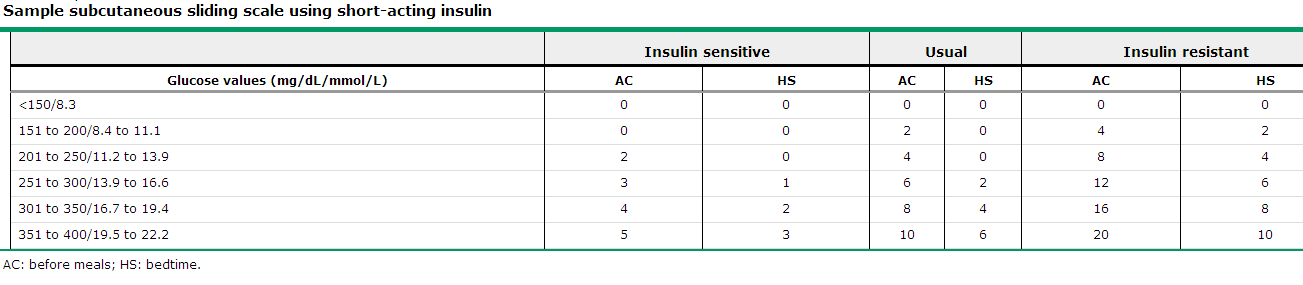 1/9/2014
Alamdari, MD, Endocrinology and Metabolism
97
17 Glucocorticoid therapy
Glucocorticoids are used for the treatment of many disorders and are often given in "stress" doses perioperatively to prevent adrenal insufficiency. 
Glucocorticoids can worsen preexisting diabetes mellitus and may precipitate steroid-induced hyperglycemia in others. 
Treatment with glucocorticoids rarely leads to ketoacidosis.
1/9/2014
Alamdari, MD, Endocrinology and Metabolism
98
A variable rate insulin and glucose infusion may be appropriate in patients receiving high dose steroids, especially with variable dosing. 
Oral hypoglycemic medications should be used in patients with constant dose of steroids and minimal elevation in blood glucose; insulin is often necessary for those whose glucose levels are elevated (>200 g/dL or 11 mmol/L) [ 42 ]. 
Hirsch IB, Paauw DS. Diabetes management in special situations. Endocrinol Metab Clin North Am 1997; 26:631.
1/9/2014
Alamdari, MD, Endocrinology and Metabolism
99
Twice daily intermediate-acting insulin with short-acting insulin given in a subcutaneous sliding scale may be needed to achieve glucose control. 
A two- to threefold increase in the total daily insulin dose is frequently needed in patients on high dose steroid therapy. 
Studies examining these treatment strategies are lacking and the recommendations presented are based primarily on simplicity of execution.
1/9/2014
Alamdari, MD, Endocrinology and Metabolism
100
18 Hyperalimentation
Total parenteral nutrition (TPN) and nasogastric enteral feeds are commonly used in patients who are malnourished or severely ill. 
TPN, especially in those with type 2 diabetes mellitus, will often increase the serum blood glucose and necessitate large doses of insulin to maintain glycemic control.
1/9/2014
Alamdari, MD, Endocrinology and Metabolism
101
Some investigators recommend using a variable rate insulin infusion when the patient is first started on TPN [ 42 ]. 
Once the patient is on a stable infusion rate of TPN, he/she may have the daily requirement of insulin directly added to the TPN solution bag.
1/9/2014
Alamdari, MD, Endocrinology and Metabolism
102
As an example, if the patient requires 20 units of insulin per 24 hours, add 20 units of short-acting insulin in the TPN solution that is administered continuously over 24 hours. 
A subcutaneous insulin sliding scale using short-acting insulin may be used if insulin infusion is not feasible
Hirsch IB, Paauw DS. Diabetes management in special situations. Endocrinol Metab Clin North Am 1997; 26:631.
1/9/2014
Alamdari, MD, Endocrinology and Metabolism
103
For nasogastric feeds administered continuously over 24 hours, either a variable IV insulin infusion or twice daily intermediate acting insulin plus sliding scale every four to six hours may be administered. 
Changes in insulin regimen must precede any changes in nasogastric feeding regimens (ie, changes from 24 hour-infusion to TID bolus feeds). 
Thus, good communication between the surgeon, dietitian, and the person managing diabetes care is important.
1/9/2014
Alamdari, MD, Endocrinology and Metabolism
104
19 Glycemic control and intensive insulin therapy in critical illness
Hyperglycemia associated with critical illness (also called stress hyperglycemia or stress diabetes) is a consequence of many factors, including increased cortisol, catecholamines, glucagon, growth hormone, gluconeogenesis, and glycogenolysis [ 1 ]. 
McCowen KC, Malhotra A, Bistrian BR. Stress-induced hyperglycemia. Crit Care Clin 2001; 17:107.
1/9/2014
Alamdari, MD, Endocrinology and Metabolism
105
There was a graded effect, with higher mortality among patients who had higher blood glucose levels. 
Mortality ranged from 10 percent in patients with a mean blood glucose between 80 and 99 mg/dL (4.4 and 5.5 mmol/L) to 43 percent in patients with a mean blood glucose greater than 300mg/dL (16.6 mmol/L).
1/9/2014
Alamdari, MD, Endocrinology and Metabolism
106
Hypoglycemia
Hypoglycemia is the most common adverse effect of IIT. 
It occurs in up to 19 percent of patients when defined as a blood glucose <40mg/dL (2.2 mmol/L) [ 20 ], or up to 32 percent of patients when defined as a blood glucose <60 mg/dL (3.3 mmol/L) [ 30 ].
1/9/2014
Alamdari, MD, Endocrinology and Metabolism
107
Its frequent occurrence is problematic because hypoglycemia can lead to seizures, brain damage, depression, and cardiac arrhythmias [ 25,31-33 ]. 
Hypoglycemia is also a risk factor for death [ 25,32,34 ]
1/9/2014
Alamdari, MD, Endocrinology and Metabolism
108
Hyperglycemia is associated with poor clinical outcomes in critically ill patients.
While most clinicians agree that such glycemic control is a desirable intervention, the optimal blood glucose range is controversial.
1/9/2014
Alamdari, MD, Endocrinology and Metabolism
109
For hyperglycemic critically ill patients
We recommend a blood glucose target of 140 to 180 mg/dL (7.7 to 10 mmol/L), rather than a more stringent target (eg, 80 to 110 mg/dL [4.4 to 6.1mmol/L]) ( Grade 1A ).
1/9/2014
Alamdari, MD, Endocrinology and Metabolism
110
We also suggest a blood glucose target of 140 to 180 mg/dL (7.7 to 10 mmol/L), rather than a more liberal target (eg, 180 to 200 mg/dL [10 to 11.1mmol/L]) ( Grade 2C ).
1/9/2014
Alamdari, MD, Endocrinology and Metabolism
111
To achieve our target blood glucose, we minimize our use of intravenous fluids that contain glucose and administer insulin only when necessary. 
A widely accepted insulin regimen has not been established. 
Careful monitoring of blood glucose should always accompany administration of insulin, as hypoglycemia is associated with poor outcomes.